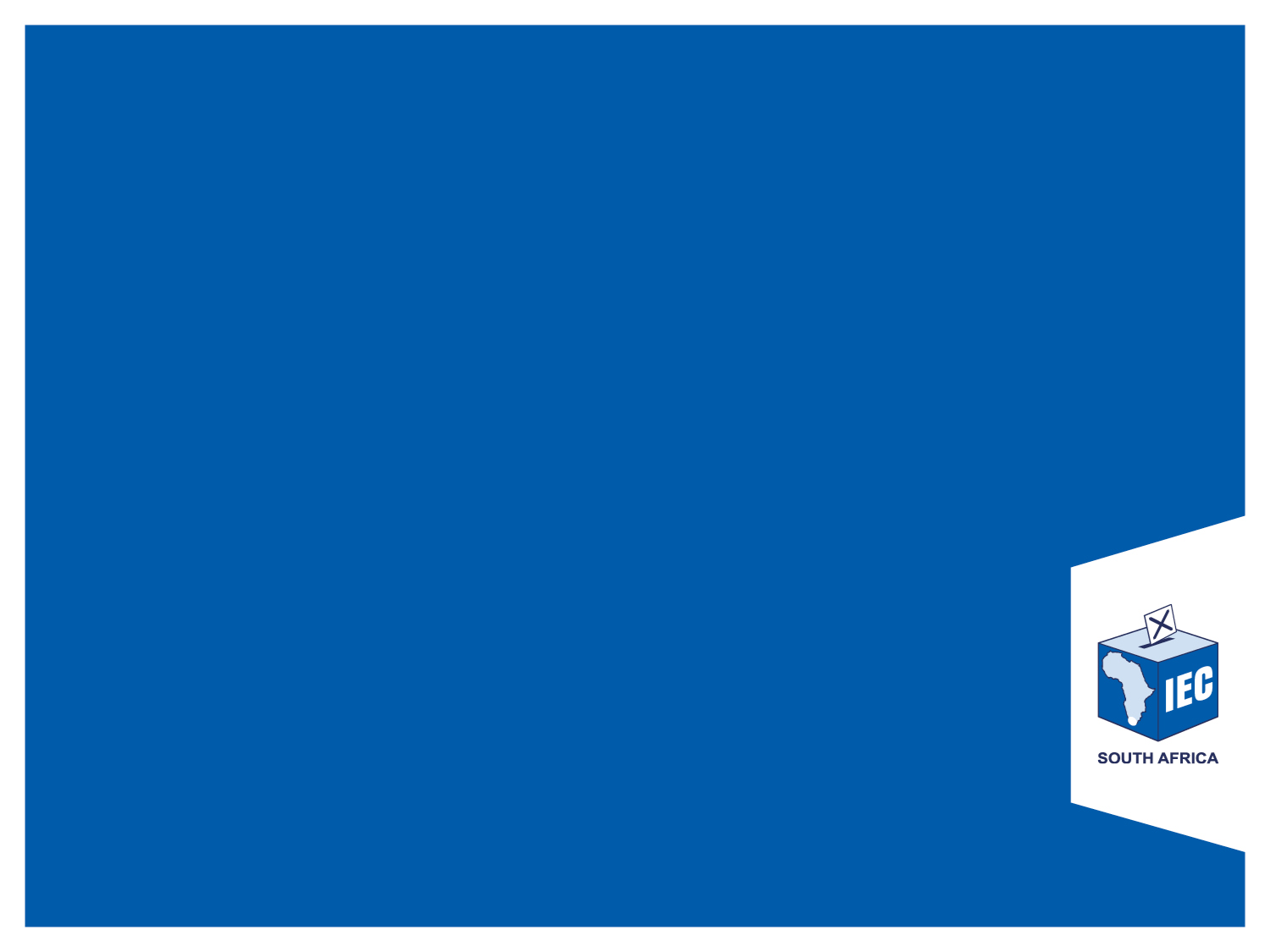 ELECTORAL CODE OF CONDUCT 
AND
PROHIBITED CONDUCT
Contents
Legislative Framework
Salient Elements of Prohibited Conduct
Salient Elements of the Electoral Code of Conduct 
Enforcement of Provisions of Prohibited Conduct
Enforcement of Electoral Code of Conduct
Concluding Remarks
Legislative Framework
1.1	Constitution of the Republic of South Africa, Act 108 of 1996;
1.2	Electoral Commission Act, 51 of 1996 (“ECA”);

1.3	Electoral Act, 73 of 1996 (“Act”);

1.4	Local Government: Municipal Electoral Act, 27 of 2000, (“MEA”).
Legislative Framework (continued)
1.1	The Commission must also promote conditions that are conducive to free and fair elections;

1.2	Part 1 of Chapter 7 of the Act (sections 87-94) is collectively referred to as prohibited conduct, includes provisions that relate to the prohibition(s) -
1.2.1	of undue influence;
1.2.2	impersonation;
1.2.3	publication of intentional false statements;
1.2.4	infringement of secrecy;
1.2.5	concerning voting and election materials;
1.2.6	concerning placards and billboards; 
1.2.7	of obstruction to, or non-compliance with directions of the Commission.

1.3	Schedule 2 of the Act provides for the Electoral Code of Conduct (“Code”); 

1.4	The MEA, in Chapter 7 thereof, contains “mirror provisions” of prohibited conduct and Schedule 1 thereof contains the Code.
Salient Elements of Prohibited Conduct
No person
1.1	may compel any person to register or not to register as a voter;
1.2	may compel a person to vote or not to vote;
1.3	may interfere with the independence or impartiality of the     Commission or its electoral staff; 
1.4	may apply to be registered as a voter or cast a ballot in the name of another person;
1.5	who is not entitled to vote in an election or at a voting station, may vote in that election or voting station;
1.6	may impersonate a representative of a registered party; candidate; employee or member of the Commission;
1.7	when required to in terms of the Act to make statements, may do so knowing that same is false.
Salient Elements of Prohibited Conduct (continued)

2.	No person may publish false information
2.1	with the intention of disrupting or preventing an election or creating hostility or fear in order to influence the outcome of an election;
2.2	may publish false information to influence the outcome of the election.
 
3.	Section 97 of the Act provides any person who contravenes any provisions that relate to prohibited conduct commits an offence.

4.	Section 98 of the Act provides that any person who is convicted of any offence in Part 1 Chapter 7 is either liable to a fine or imprisonment for a period not exceeding 5 years or 10 years as it relates to contraventions of certain sections.
Enforcement of provisions of Prohibited Conduct
5.	Section 96 of the Act

5.1  The Electoral Court has final jurisdiction on infringements of the Code and no decision or order of the Electoral Court is subject to appeal or review;

5.2	The Electoral Court is authorized to make rules to determine which courts have jurisdiction to hear particular disputes and infringements. In doing so, it has determined that all complaints that relate to the contraventions of the prohibited conduct provisions must be criminally prosecuted;

5.3	Electoral Court or a court of competent jurisdiction can impose appropriate sanctions. Only the Electoral Court has the jurisdiction to disqualify a party or candidate, or cancel the registration of a party in terms of section 96(2) of the Act.
Salient Elements of the Code

1.	Purpose of Code
1.1	The purpose of this Code is to promote conditions that are conducive to free and fair elections, including-
1.1.1	tolerance of democratic political activity; and
1.1.2	free political campaigning and open public debate.

2.	Application of the Code
2.1	Every registered party and candidate must subscribe to the Code before that party or candidate is allowed to contest an election;
2.2	Every candidate must subscribe to the Code before that candidate may be placed on a list of candidates or contest as independent candidates for any election. 










2
Salient Elements of the Code (continued)
Public commitment
3.1	Every registered party and every candidate must-
3.1.1	publicly state that everyone has the right;
3.1.2	to challenge and debate the political beliefs and opinions of others;
3.1.3	to freely express their political beliefs and opinions;
3.1.4	to publish and distribute election and campaign materials;
3.1.5	to lawfully erect banners, billboards, placards and posters;
3.1.6	publicly condemn any action that may undermine the free and fair conduct of election.

3.2	Every registered party and every candidate must accept the result of an election or challenge the result in a court.
Salient Elements of the Code (continued)
Duty to co-operate
4.1	Every registered party and every candidate must liaise with other parties contesting an election. 
5.	Role of women
5.1	Every registered party and candidate must
5.1.1	Respect the right of women to communicate freely with parties and candidates;
5.1.2	Facilitate the full and equal participation of  women in electoral activities;
5.1.3	Ensure women have free access to political meetings and events;
5.1.4	Take all reasonable steps to ensure that women are free to engage in any political activity.
Salient Elements of the Code (continued)
Role of Commission
	6.1	Every registered party and every candidate must-
6.1.1	Recognise the authority of the Commission in the conduct of an election;
6.1.2	Assure voters of the Commission’s impartiality;
6.1.3	give effect to any lawful direction, instruction or order of the Commission, or a member, employee or officer of the Commission;
6.1.4	co-operate in any investigation of the Commission in the exercise of any power or the performance of any duty assigned to the Commission by or under the Act.
Role of Commission
Every registered party and every candidate must-
recognise the authority of the Commission in the conduct of an election;
assure voters of the Commission's impartiality;
Section 103A – the Commission may by conciliation attempt to resolve disputes pertaining to contraventions of the Code.
Salient Elements of the Code (continued) 

7.	Role of media
7.1	Every registered party and every candidate-
7.1.1	must respect the role of the media before, during and after an election conducted in terms of the Act;
7.1.2	may not prevent access by members of the media to public political meetings, marches, demonstrations and rallies; and
7.1.3	must take reasonable steps to ensure that journalists are not subjected to harassment, intimidation, hazard, threat or physical assault by any of their representatives or supporters.
Salient Elements of The Code (continued)
 
8.	Prohibited Conduct

	8.1	No party or candidate may-

8.1.1	use language or act in a way that may provoke violence during an election’
8.1.2	intimidate voters, supporters or other candidates and parties;
8.1.3	publish false or defamatory allegations in connection with an election as it relates to a party, it candidates, its members or representatives;
8.1.4	carry or display arms or weapons at a political event;
8.1.5	unreasonably prevent any other person access to voters for the purpose of voter education, collecting signatures, recruiting members, raising funds or canvassing support for a party or candidate;
8.1.6	deface or unlawfully remove or destroy the billboards, placards, posters or any other election materials of a party or candidate; or
8.1.7	abuse a position of power, privilege or influence, to influence the conduct or outcome of an election.
Enforcement of provisions of the Code
9.	Sections 95, 96 and 99(1A) of the Act

9.1	The Code is applicable from the date on which the proclamation of the election is proclaimed to the date on which the results of the election is announced;

9.2	The Chief Electoral Officer may institute civil proceedings before a court to enforce a provision of the Act or the Code;

9.3	Electoral Court or a court of competent jurisdiction can impose appropriate sanctions. 

9.4	However, in addition to the above, a person convicted of a contravention of the Code may also be liable to a fine or to a period of imprisonment by virtue of section 94 of the Act.
Concluding Remarks
The responsibility to uphold  and comply with the provisions of prohibited conduct rests with all persons within the Republic. 

Alleged breaches of the provisions of sections 87-94 of the Act (prohibited conduct), must be reported to SAPS for investigation. The National Prosecuting Authority is responsible for criminal prosecutions. 

The responsibility to uphold the Code vests with political parties, its members, supporters, candidates including independent candidates and supporters. 

The power of the Commission in relation to alleged breaches of the Code is limited to investigating same and, if it is necessary to do so, approach the Electoral Court for appropriate relief. This is within the confines of the statutory authority assigned to the Commission in terms of the Constitution and the legislative framework.
THANK YOU